Новогодний утренник в группе «Солнышко» «Снежные пирожки»
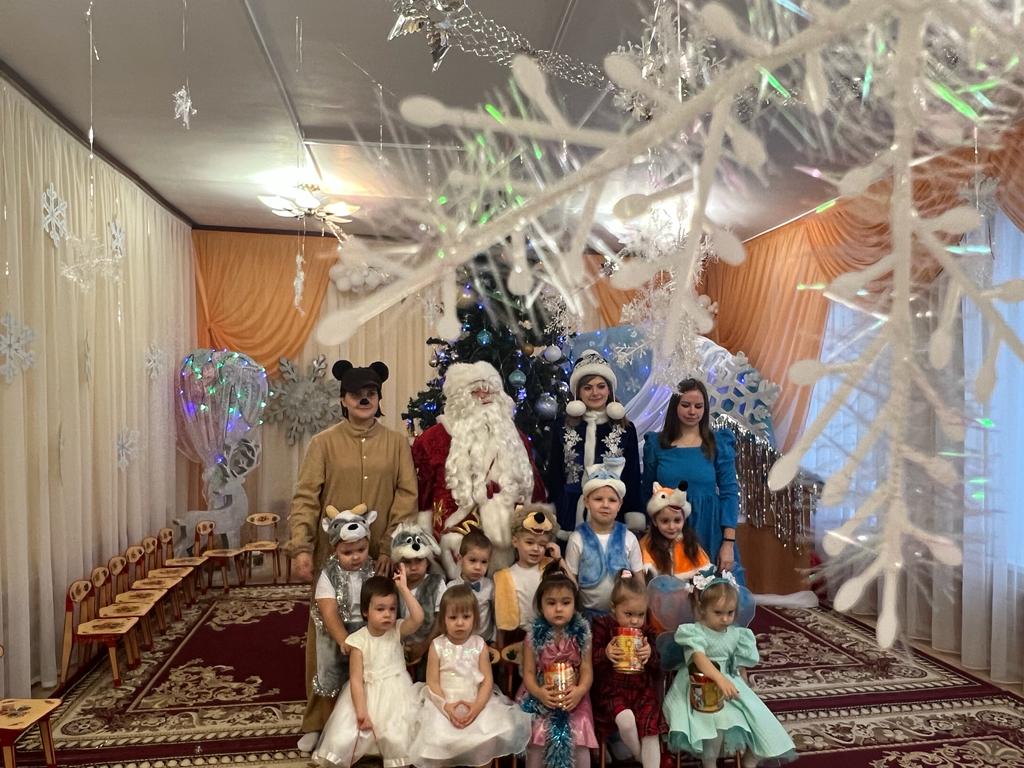 Воспитатель:
Круглова В.В.
2022 г
К ребятам пришли в гости Снегурочка, Дед Мороз, Медведь, Зайчик  и Белочка
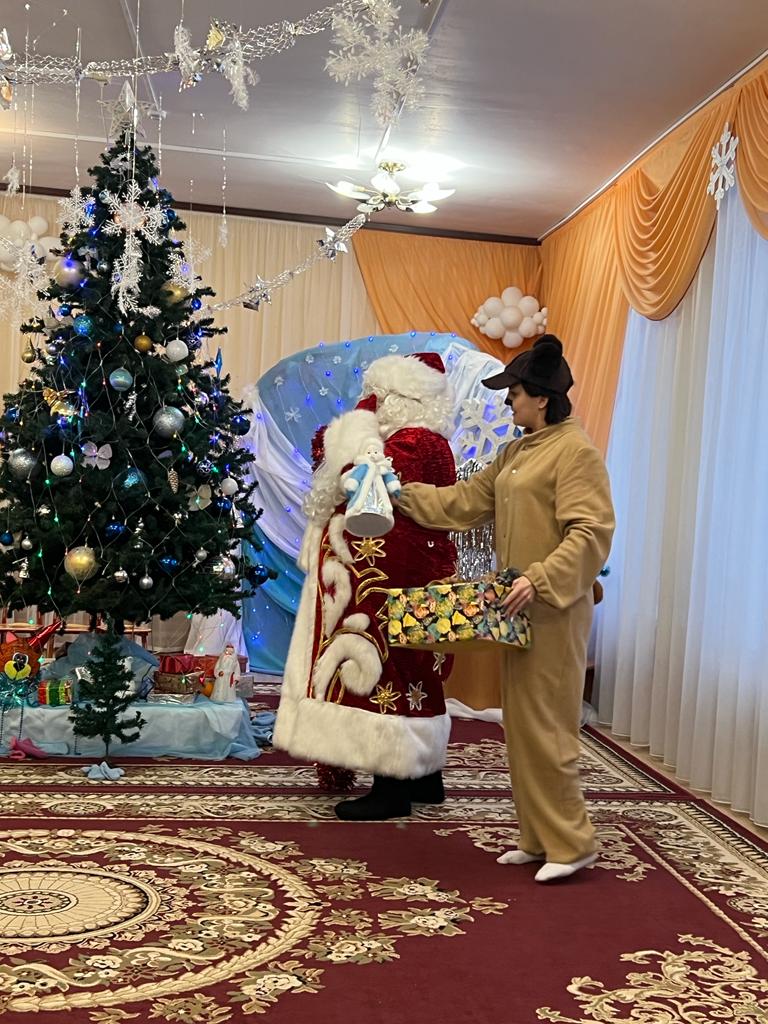 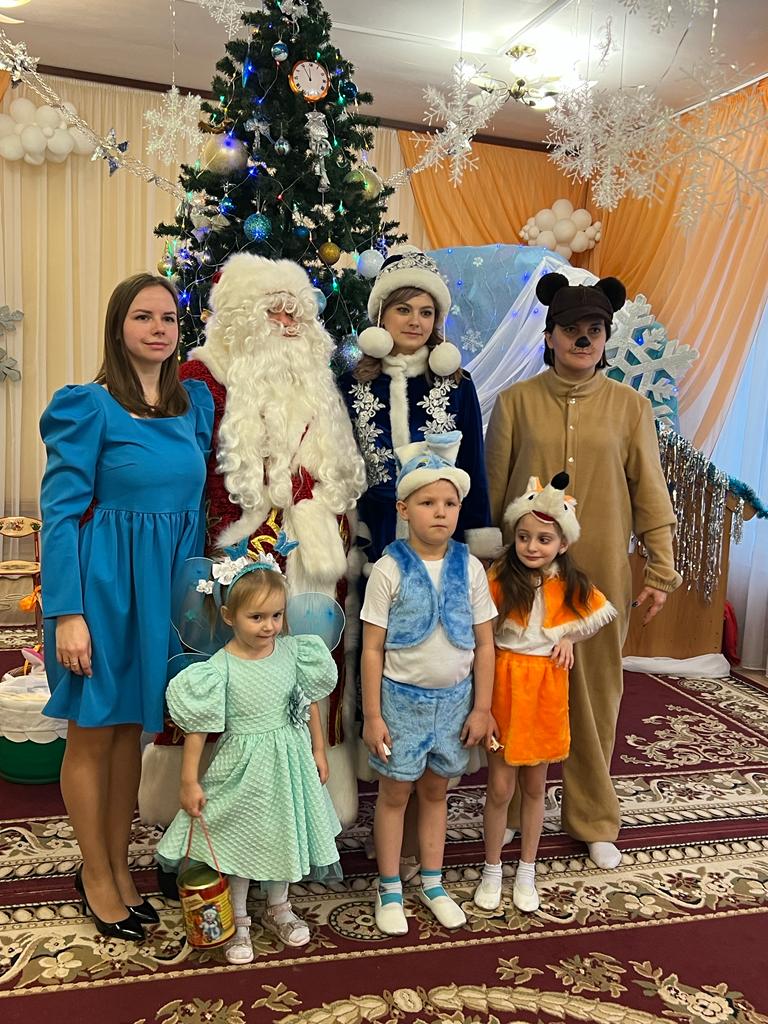 Танец «Новогодняя малышовая»
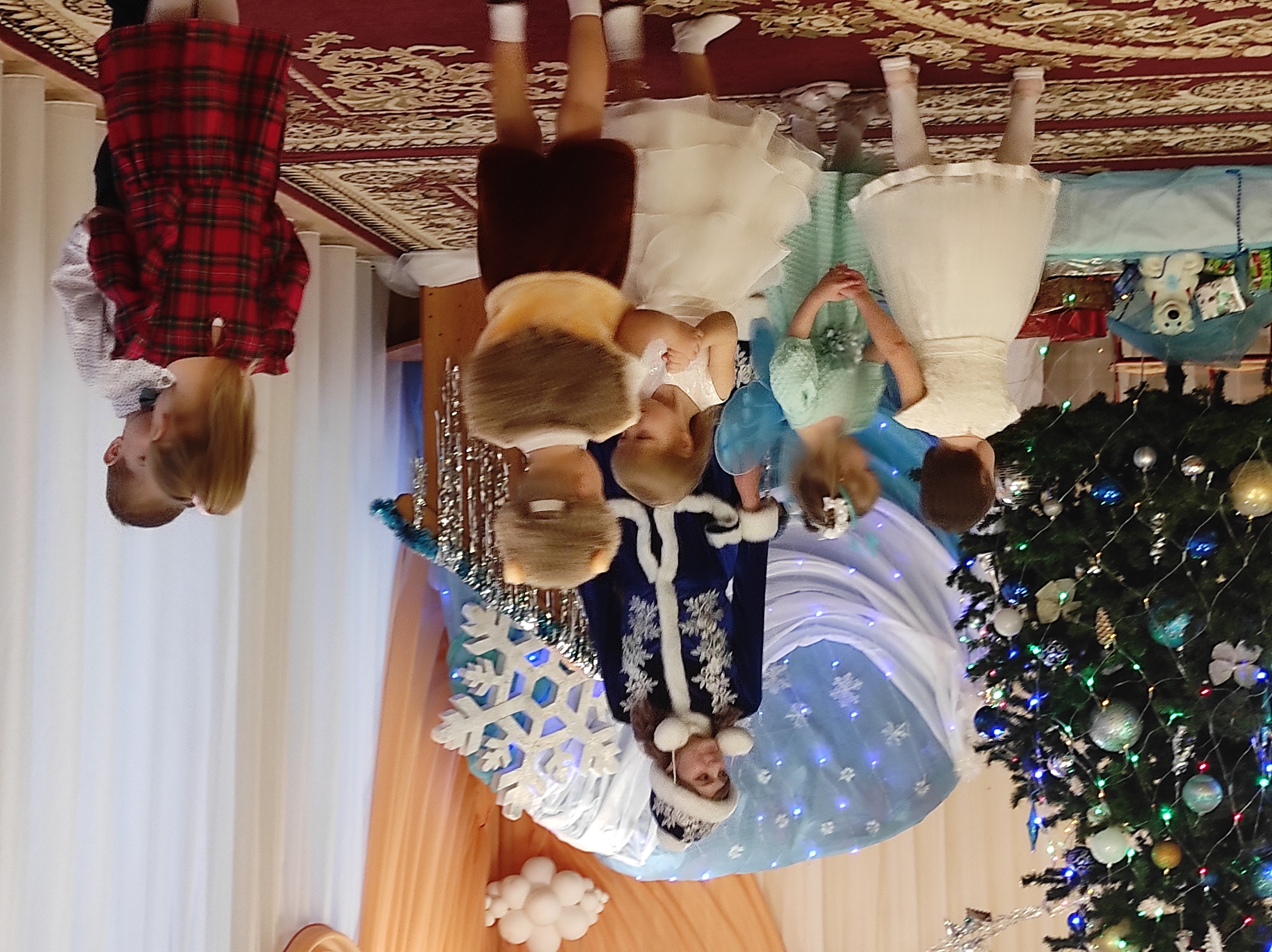 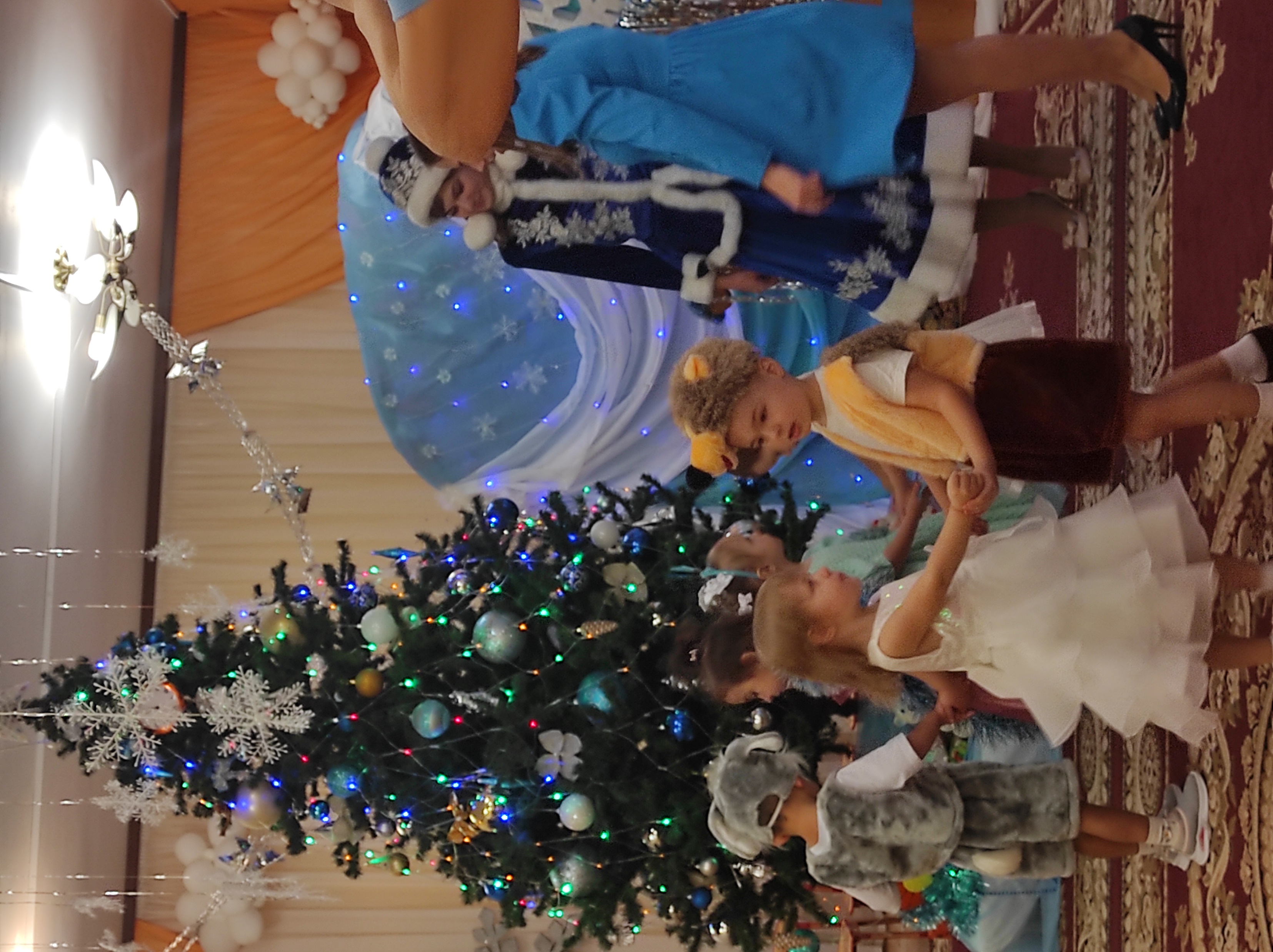 Танец Зайчиков с морковками
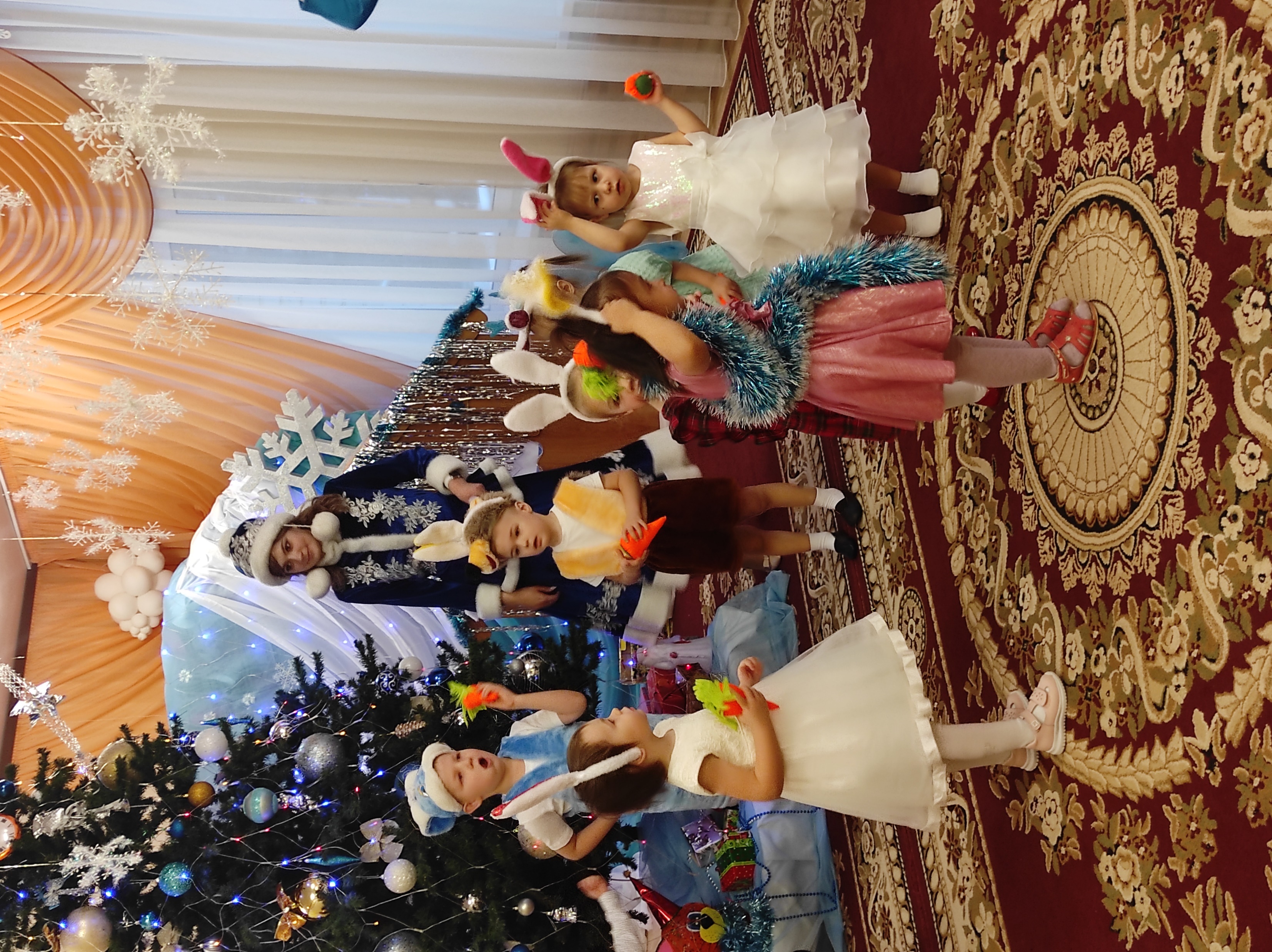 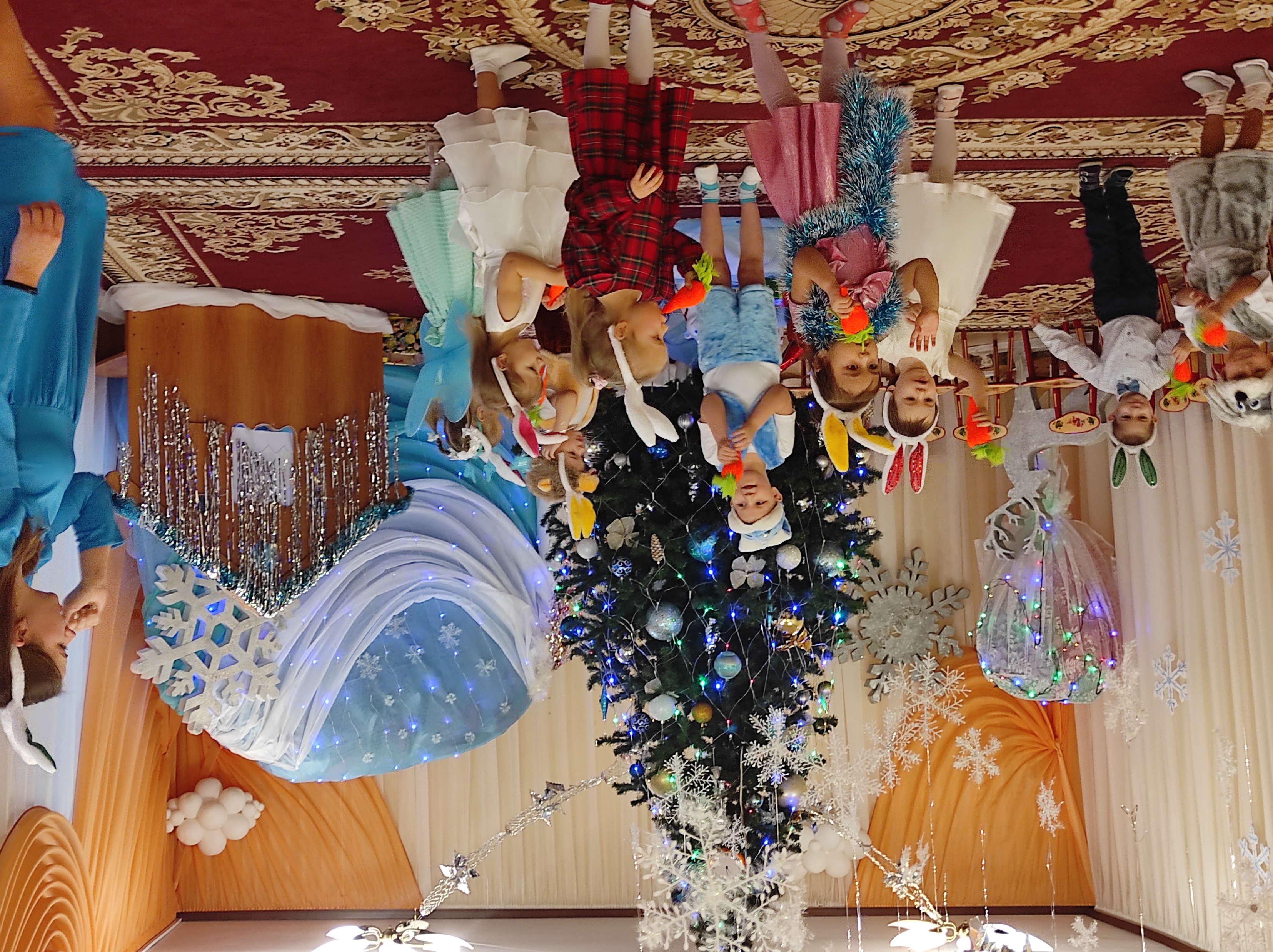 Игра «Варежки»
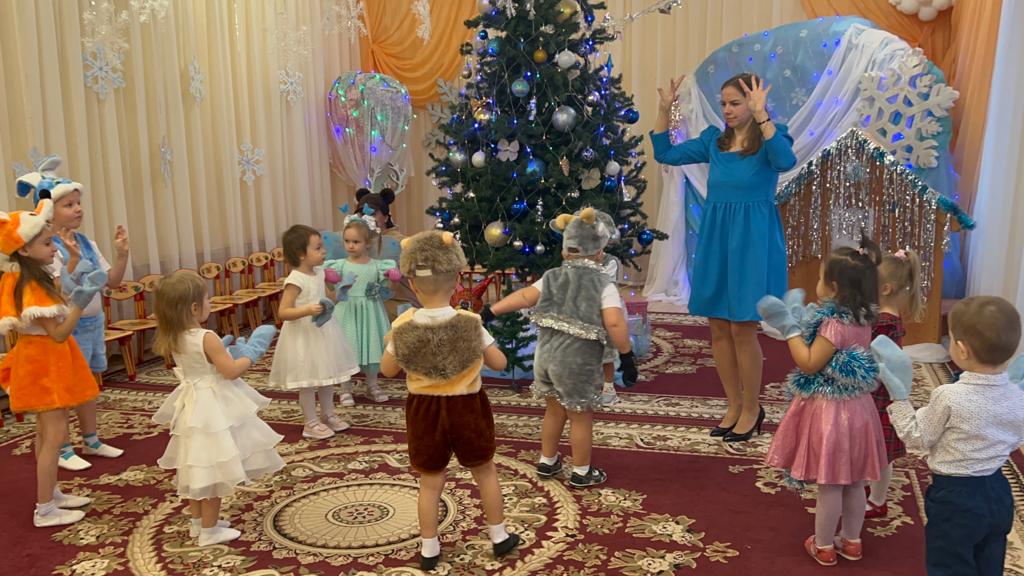 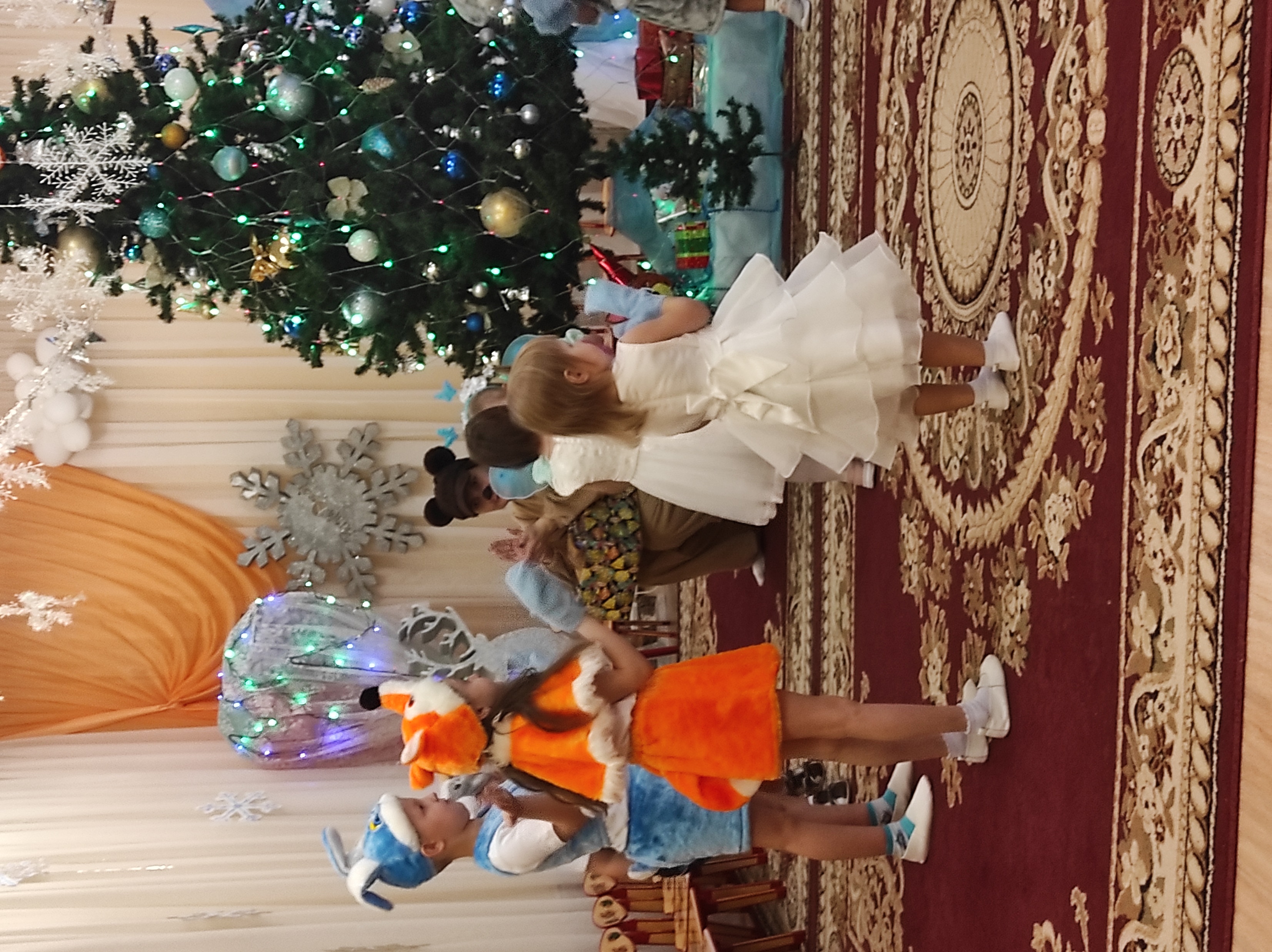 Песня «Снежные пирожки»
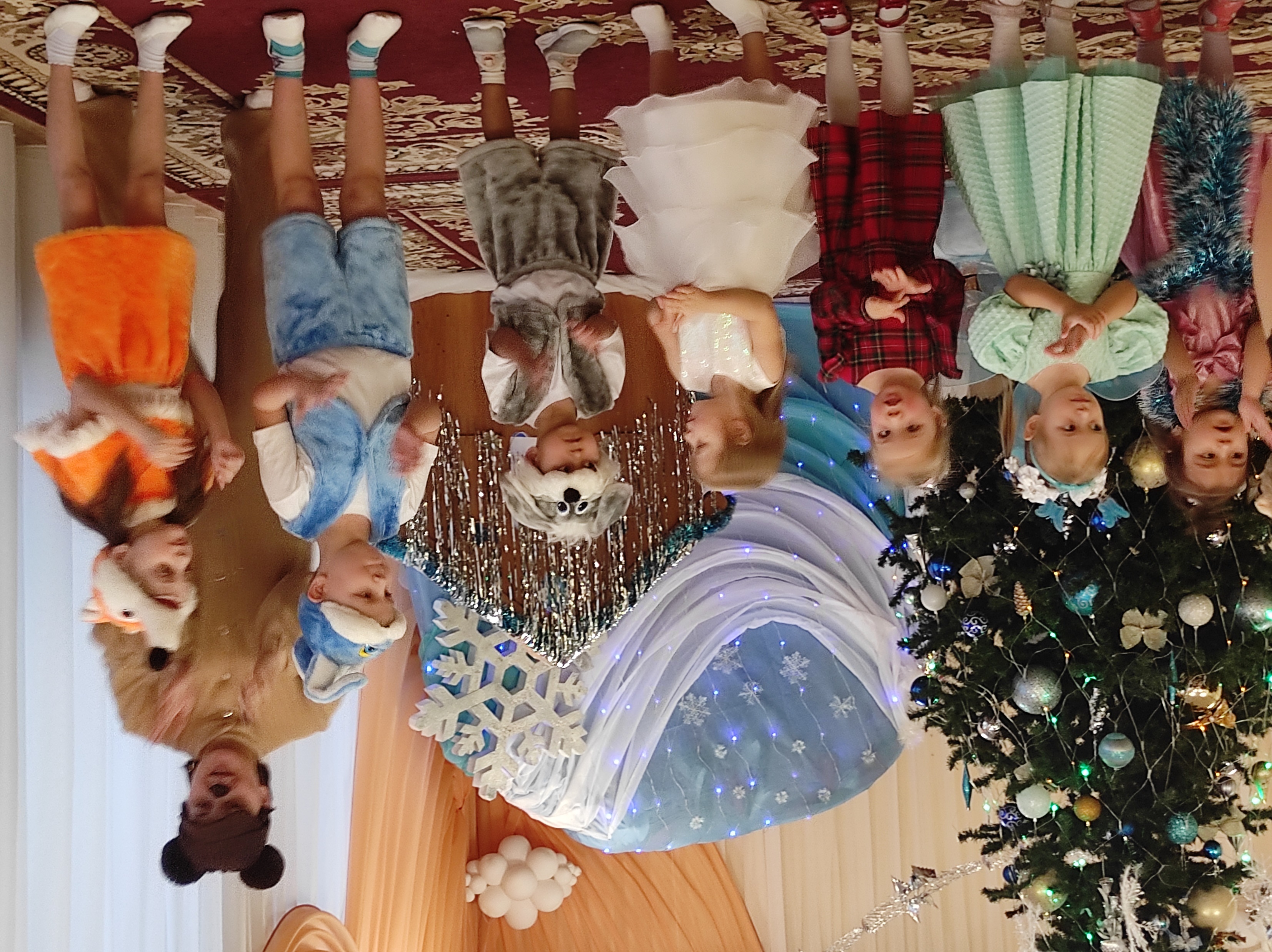 Игра-сюрприз «Волшебный платок»
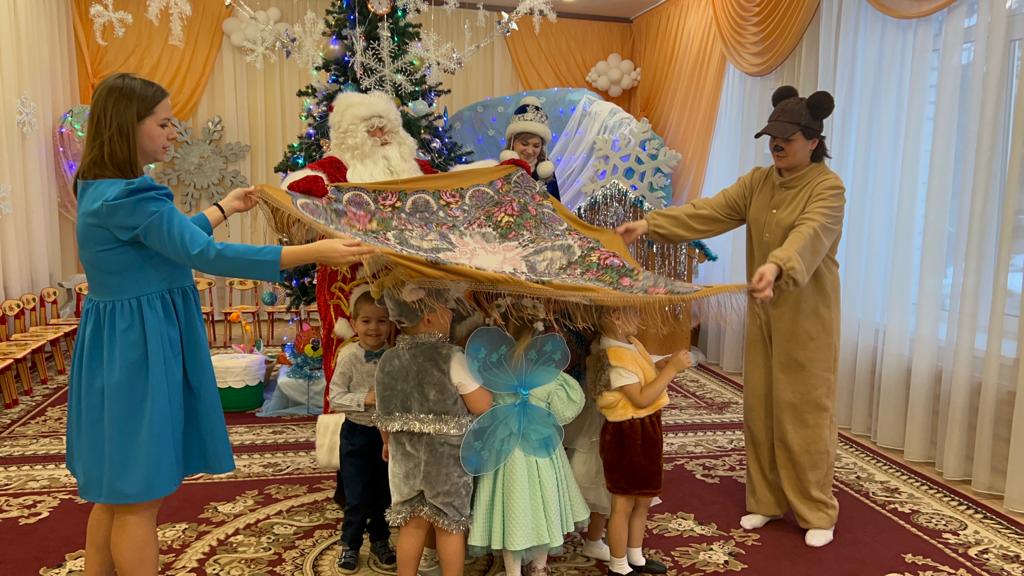 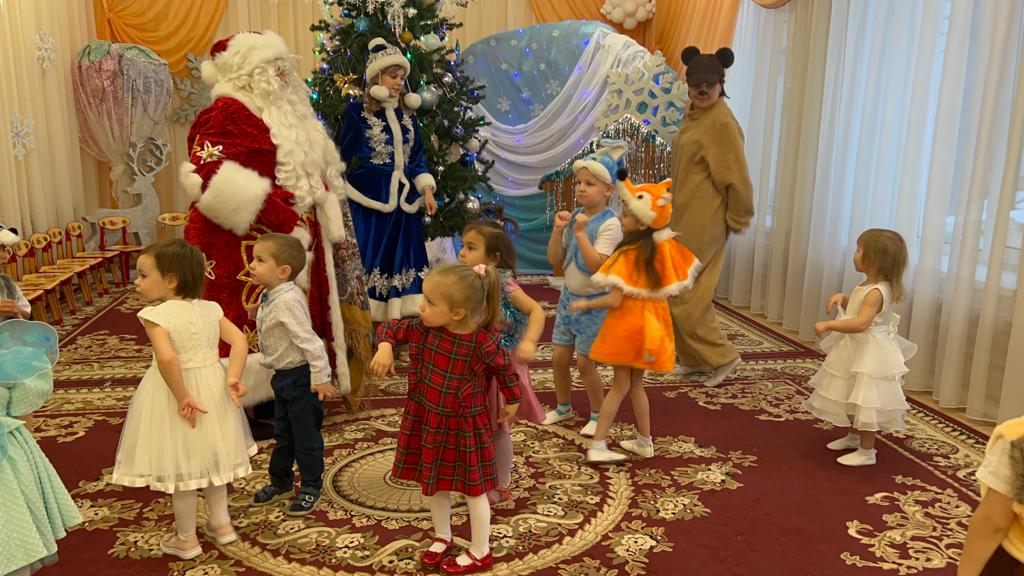 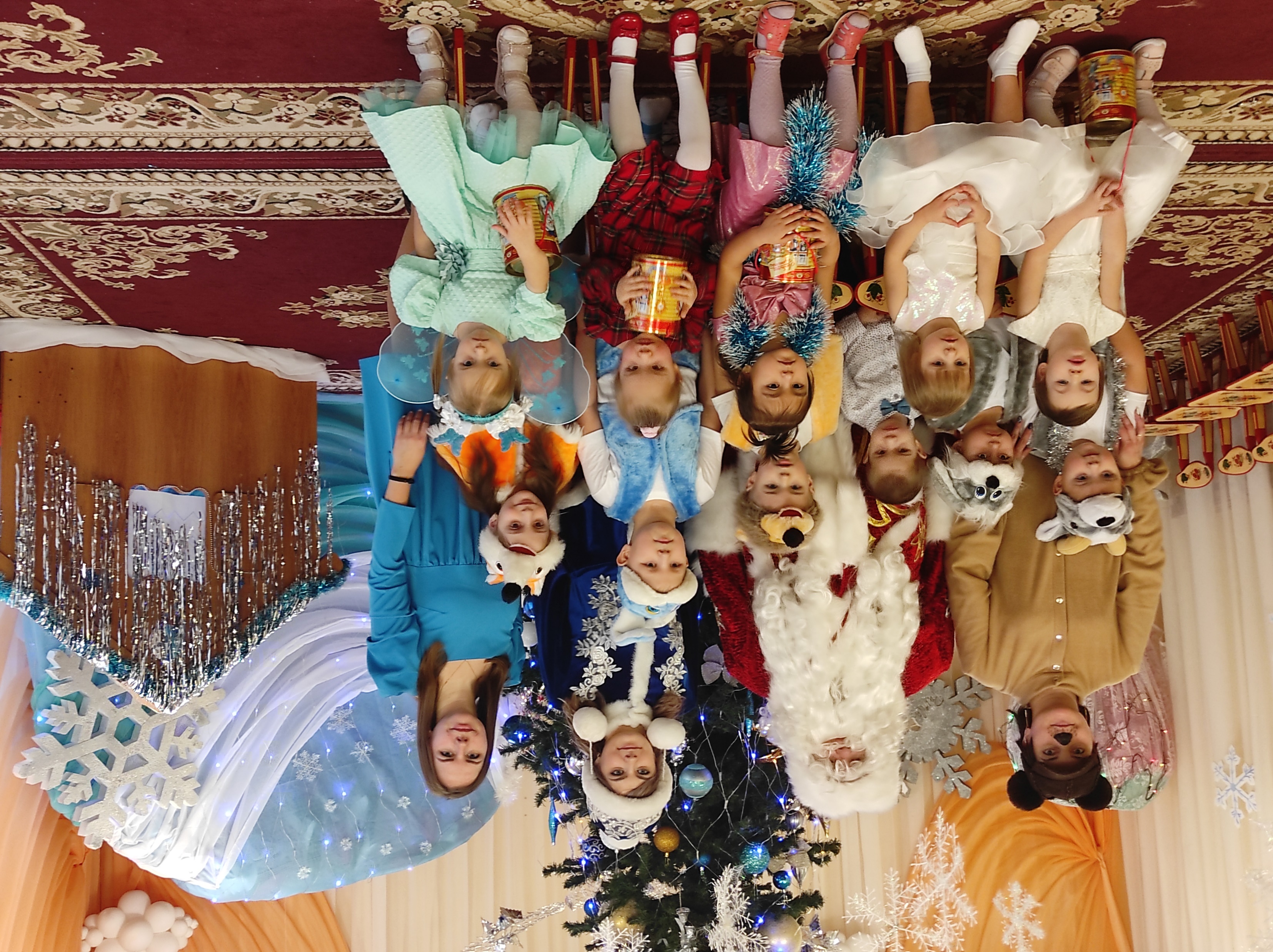